Time & Motion Exercise Results Template
<Date>
Exercise Completion
Y officers (y%) completed the exercise:
Y completed it as advised, identifying 1 activity per 30 minute time slot
Y identified multiple activities per 30 minute time slot
x officers (x%) completed the exercise:
X completed it as advised, identifying 1 activity per 30 minute time slot
X identified multiple activities per 30 minute time slot
A couple of staff submitted two completed weeks
The majority were completed for week commencing <date>
Results will be presented separately based on the way the officers completed the activity
Activities and definitions
Example Summary
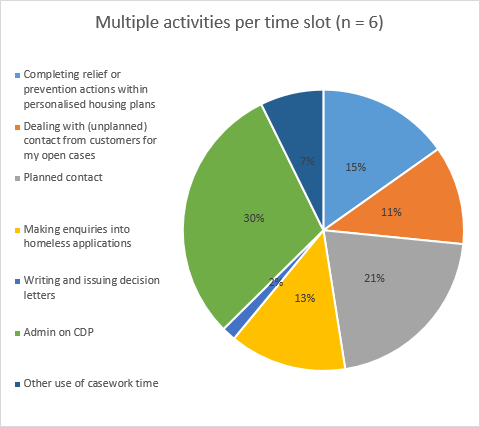 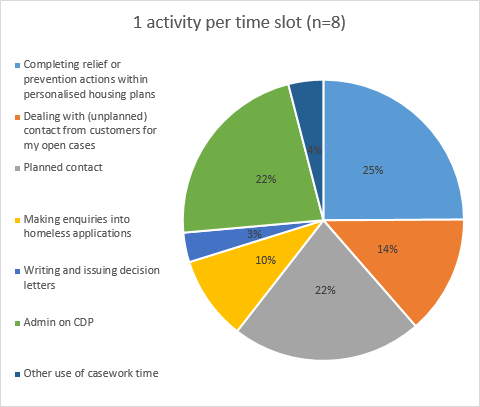 Themes
EXAMPLE
Assume average casework time of 2 days per week, broken down into the following . . .
Add themes